K‡ivbv fvBivm RwbZ Kvi‡b wkÿv/cÖwkÿY cÖwZôvb eÜ _vKvq AbjvB‡b we‡kl K¬vm
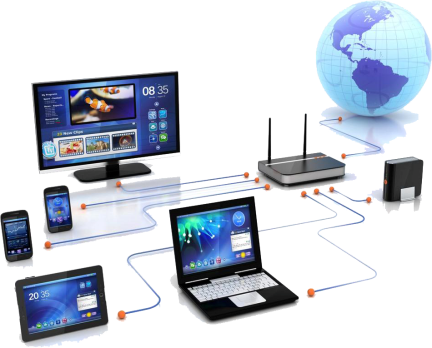 †kÖwYt beg 
Gm.Gm.wm (‡fv‡Kkbvj)
‡UªWt ‡Rbv‡ij B‡jKUªwb·
welqt †Rbv‡ij B‡jKUªwb·-1 (1g cÎ)
welq †KvWt 6213
Aa¨vqt 01 (B‡jKUªwb· wm‡÷‡g e¨eüZ n¨vÛ Uzjm I hš¿cvwZ)
1g w`b
‡gvt byiæj Bmjvg, wmwbqi BÝUªv±i, ivRkvnx gwnjv wUwUwm
AvR‡Ki welqt
Aa¨vqt cÖ_g
B‡jKUªwb· wm‡÷‡g e¨eüZ n¨vÛ Uzjm I hš¿cvwZ
GB Aa¨vq cvV †k‡l Avgiv-
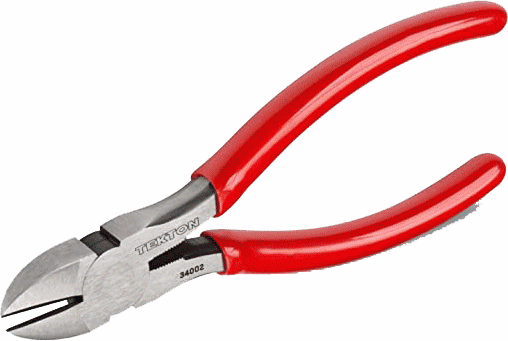 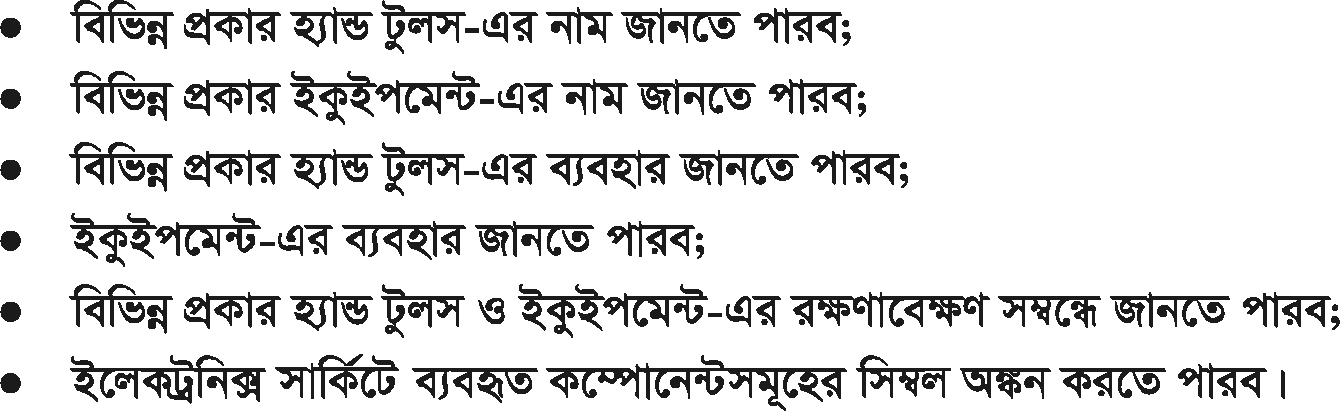 ‡gvt byiæj Bmjvg, wmwbqi BÝUªv±i, ivRkvnx gwnjv wUwUwm
B‡jKUªwb· wm‡÷‡g e¨eüZ n¨vÛ Uzjm I hš¿cvwZ
1.1 wewfbœ cÖKvi n¨vÛ Uzjm
	‡Kvb KvR Kivi †¶‡Î nv‡Zi gva¨‡g e¨eüZ n‡Z cv‡i, GiKg Uyjm ev hš¿‡K n¨vÛ Uyj&m e‡j| ‡hgbt
cøvqvm©,
¯Œy-WªvBfvi BZ¨vw`|
B‡jKwU«wkqvb bvBd,
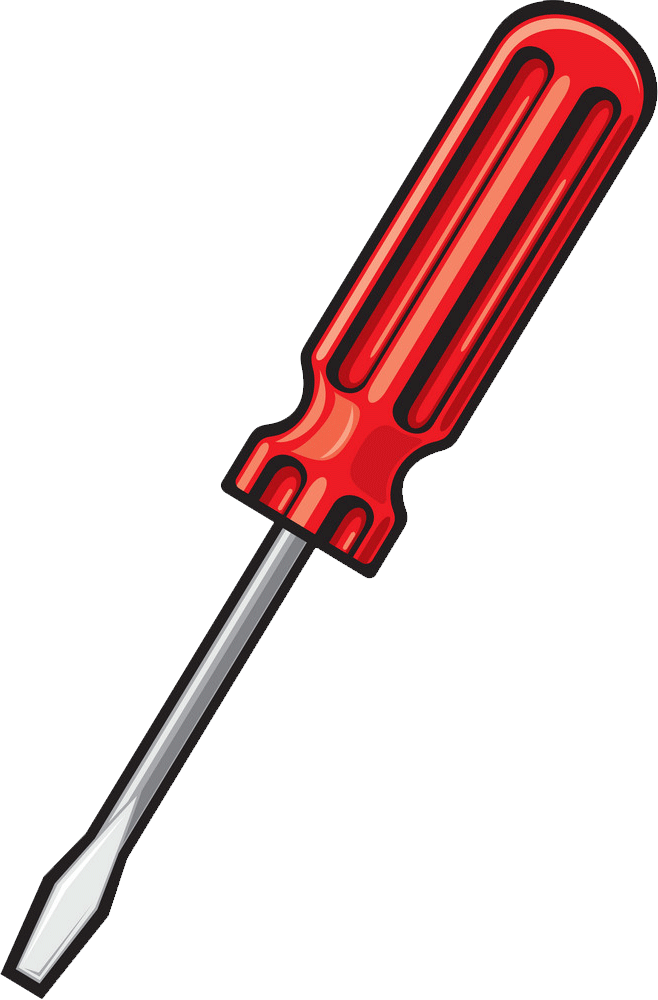 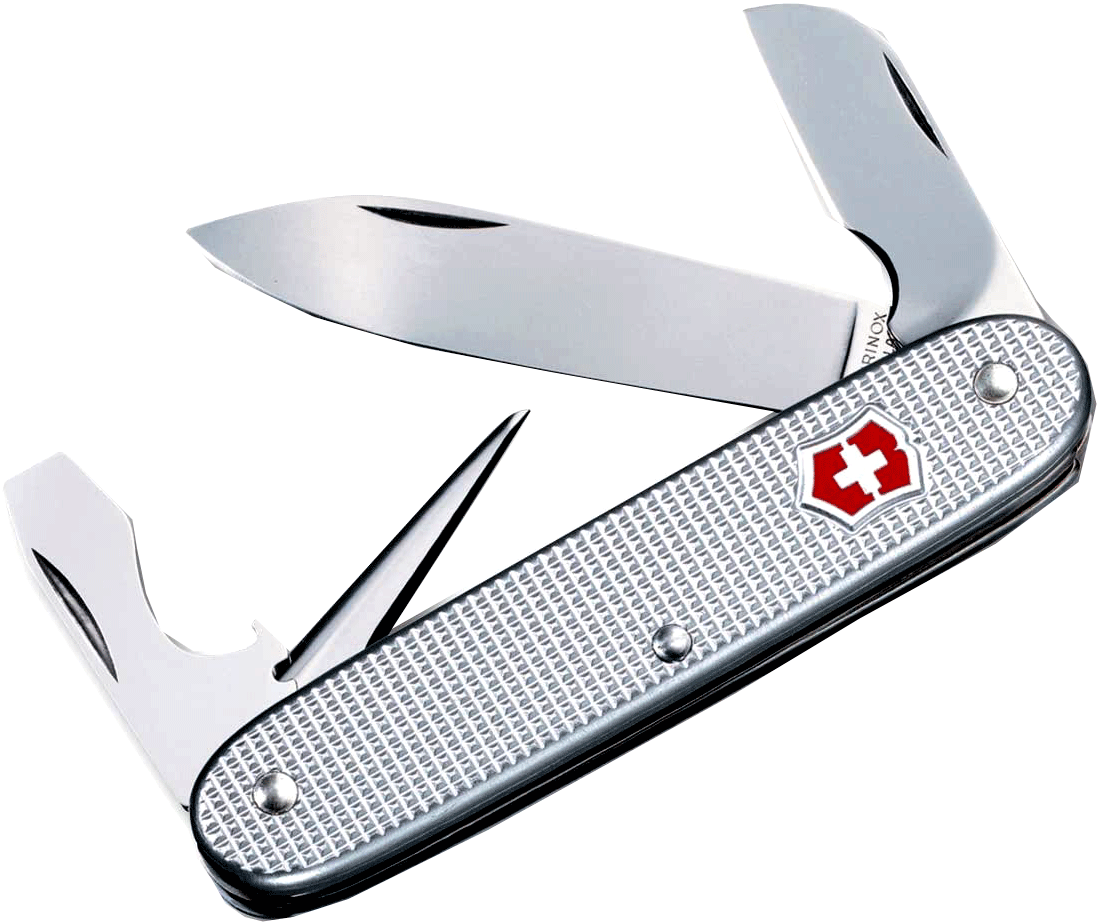 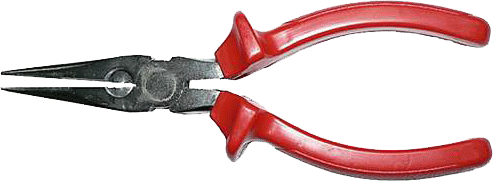 ‡gvt byiæj Bmjvg, wmwbqi BÝUªv±i, ivRkvnx gwnjv wUwUwm
B‡jKUªwb· wm‡÷‡g e¨eüZ n¨vÛ Uzjm I hš¿cvwZ
B‡jKUªwb· n¨vÛ Uyjm
	B‡jKUªwb· Kv‡Ri †¶‡Î nv‡Zi gva¨‡g e¨envi Dc‡hvMx Uyjm†K B‡jKUªwb· n¨vÛ Uyjm e‡j| †hgbt
†mvìvwis Avqib, BZ¨vw`|
wbqb †Uóvi,
¯ú¨vbvi,
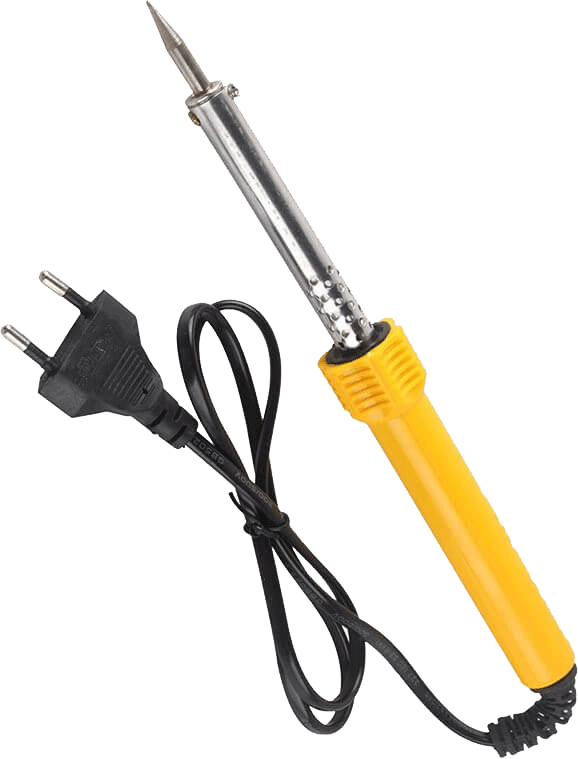 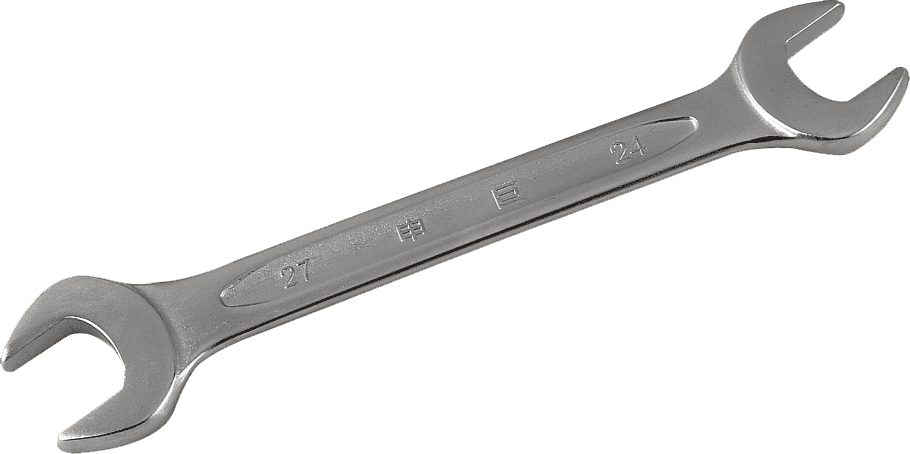 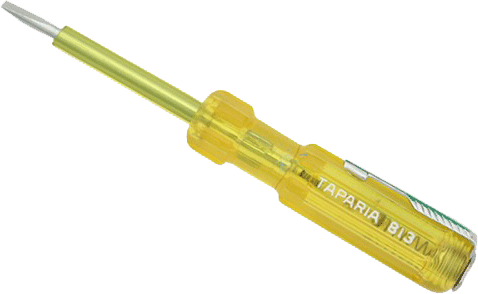 ‡gvt byiæj Bmjvg, wmwbqi BÝUªv±i, ivRkvnx gwnjv wUwUwm
wb‡¤œ wewfbœ ai‡bi n¨vÛ Uzjm -Gi bvg D‡jøL Kiv n‡jv
‡gvt byiæj Bmjvg, wmwbqi BÝUªv±i, ivRkvnx gwnjv wUwUwm
n¨vÛ Uzjm-Gi cÖ‡qvRbxqZv
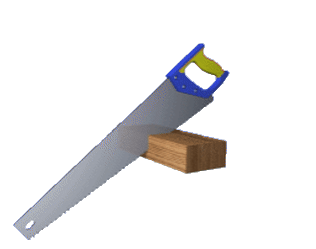 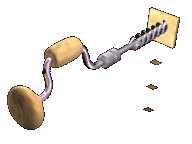 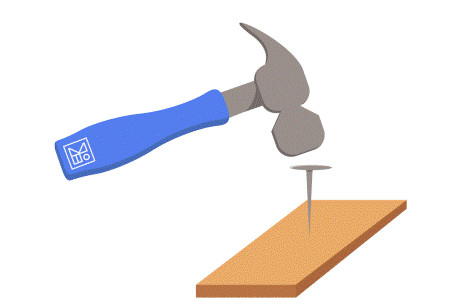 ‡gvt byiæj Bmjvg, wmwbqi BÝUªv±i, ivRkvnx gwnjv wUwUwm
wewfbœ cÖKvi n¨vÛ Uzjm -Gi e¨envi
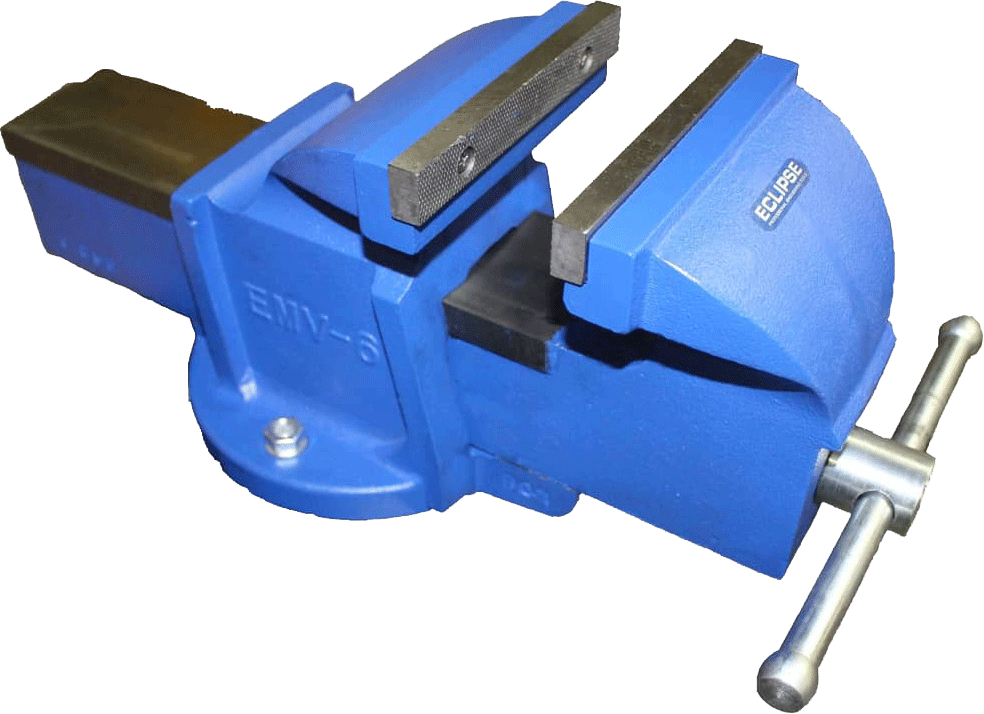 1| fvBmt †Kv‡bv e¯‘‡K k³fv‡e AvUKv‡bvi Rb¨ e¨envi Kiv nq|
2| n¨vKmt avZe e¯‘ KvUvi Kv‡R e¨envi Kiv nq|
3| †mvìwis AvqiYt B‡jKU«wb· K‡¤úv‡b›Um, wjW&m BZ¨vw` ms‡hvRb Kiv Ges †Lvjv nq|
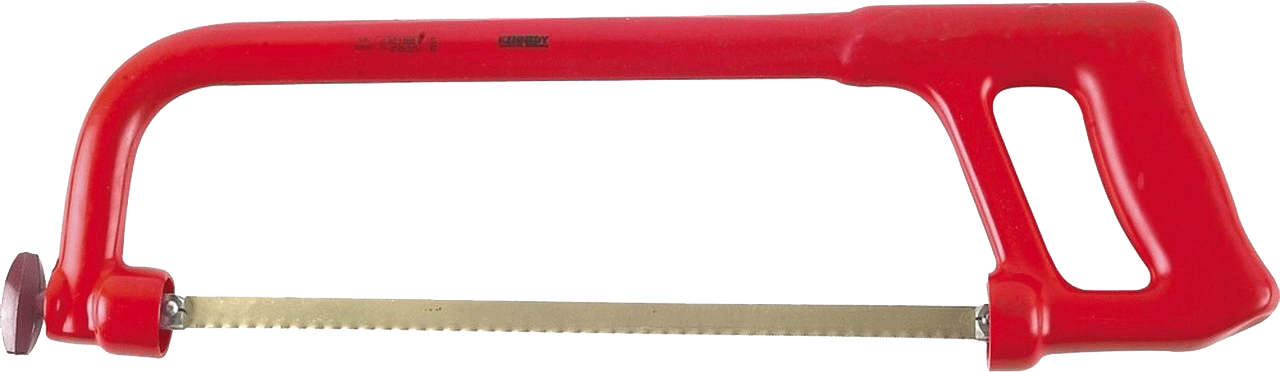 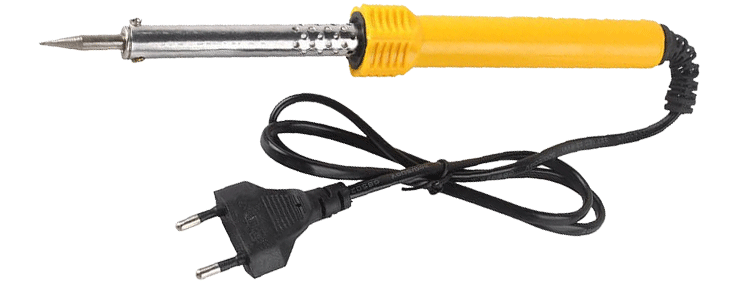 ‡gvt byiæj Bmjvg, wmwbqi BÝUªv±i, ivRkvnx gwnjv wUwUwm
wewfbœ cÖKvi n¨vÛ Uzjm -Gi e¨envi
4| †mvìvi mvKvit MwjZ †mvìvi‡K †kvlb K‡i ‡U‡b †bIqv nq|
5| Qzwit K¨vej ev Zv‡ii BÝy‡jkb Qvovevi Rb¨, †Kv‡bv wKQy KvUvi Rb¨ e¨envi Kiv nq|
6| †gUvj ¯ŒvBevi. avZe ev cøvwóK Gi e¯‘i Dci c¨vUvb© †j-AvDU Kivi mgq Zv‡Z `vM KvUvi Kv‡R e¨eüZ nq|
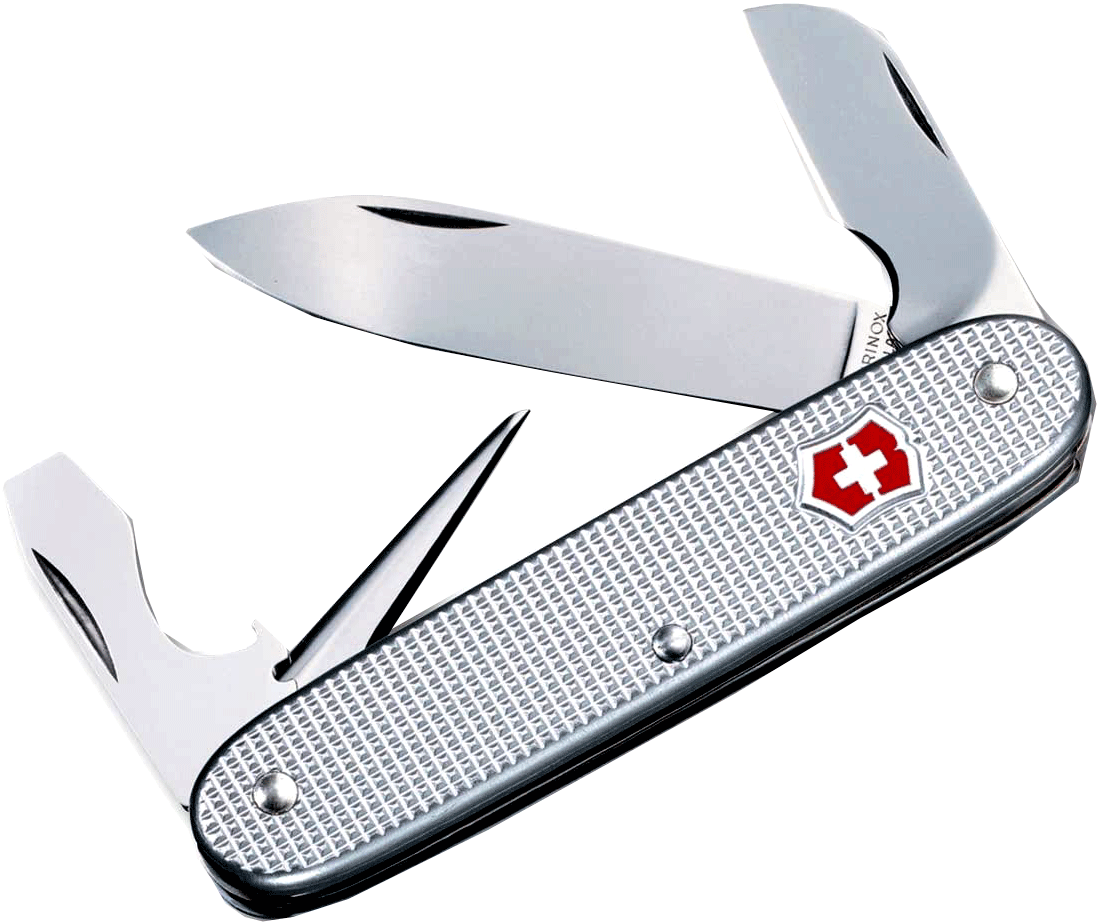 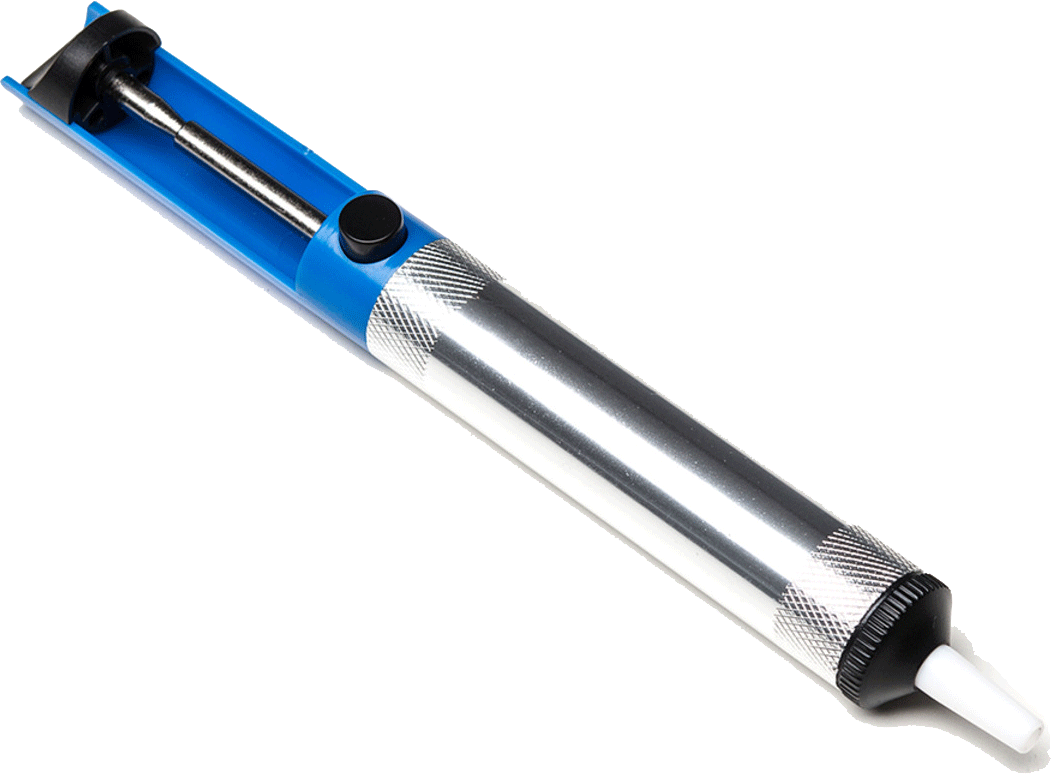 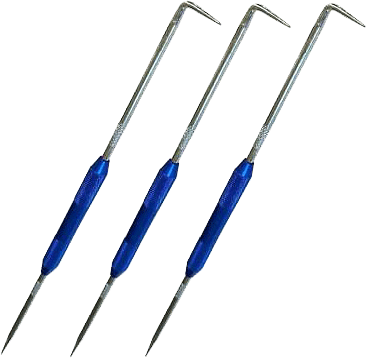 ‡gvt byiæj Bmjvg, wmwbqi BÝUªv±i, ivRkvnx gwnjv wUwUwm
wewfbœ cÖKvi n¨vÛ Uzjm -Gi e¨envi
7| †W›Uvj wgiit †mvìvi Kiv ms‡hvM cix¶v Kivi Kv‡R e¨eüZ nq|
8| WvqvMbvj KvwUs cøvqvm©t Gi mvnv‡h¨ cvU©m Gi †jM I Zvi KvUv nq|
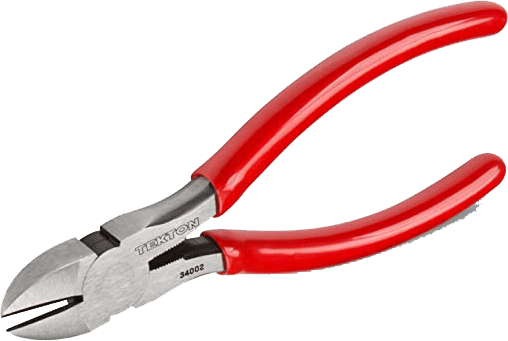 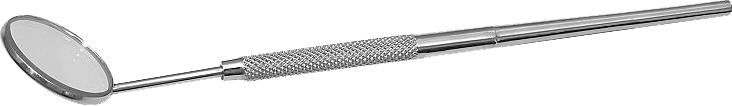 9| wbqb j¨v¤ú †U÷vit Gi mvnv‡h¨ †Kv‡bv mvwK©U ev †Kv‡bv c`v‡_©i g‡a¨ we`¨yr c«evn Av‡Q wKbv, Zv hvPvB Kiv nq|
10| wW-†mvìwis Mvbt Gi mvnv‡h¨ GKB mv‡_ †mvìvi mvKvi I †mvìvwis Avqi‡Yi KvR Kiv nq|
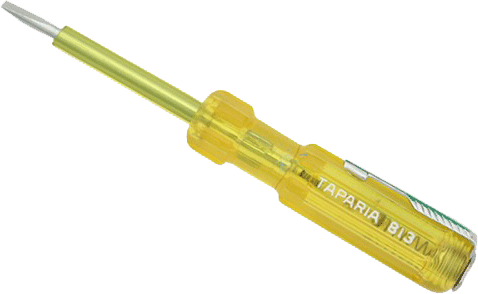 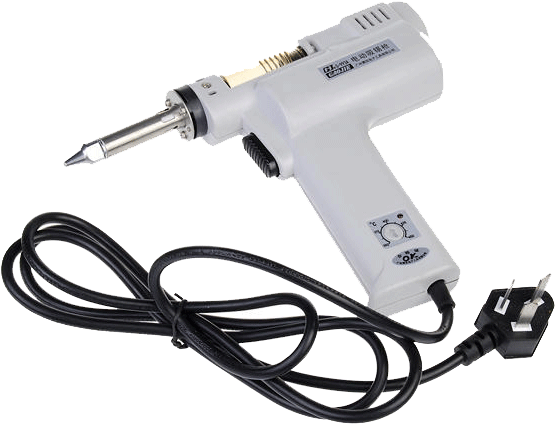 ‡gvt byiæj Bmjvg, wmwbqi BÝUªv±i, ivRkvnx gwnjv wUwUwm
1.5 wewfbœ cÖKvi n¨vÛ Uzjm I BKzBc‡g›U Gi iÿYv‡eÿYt
‡gvt byiæj Bmjvg, wmwbqi BÝUªv±i, ivRkvnx gwnjv wUwUwm
evwoi KvR t
AwZ mswÿß cÖkœt
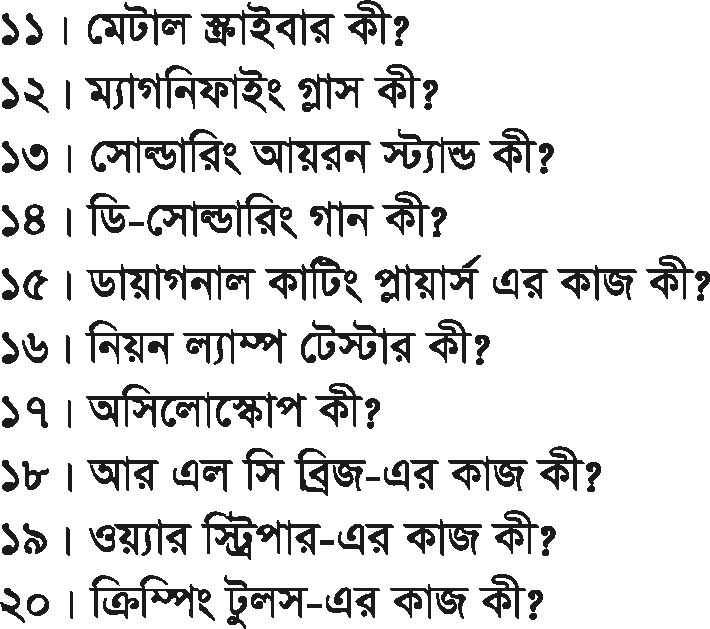 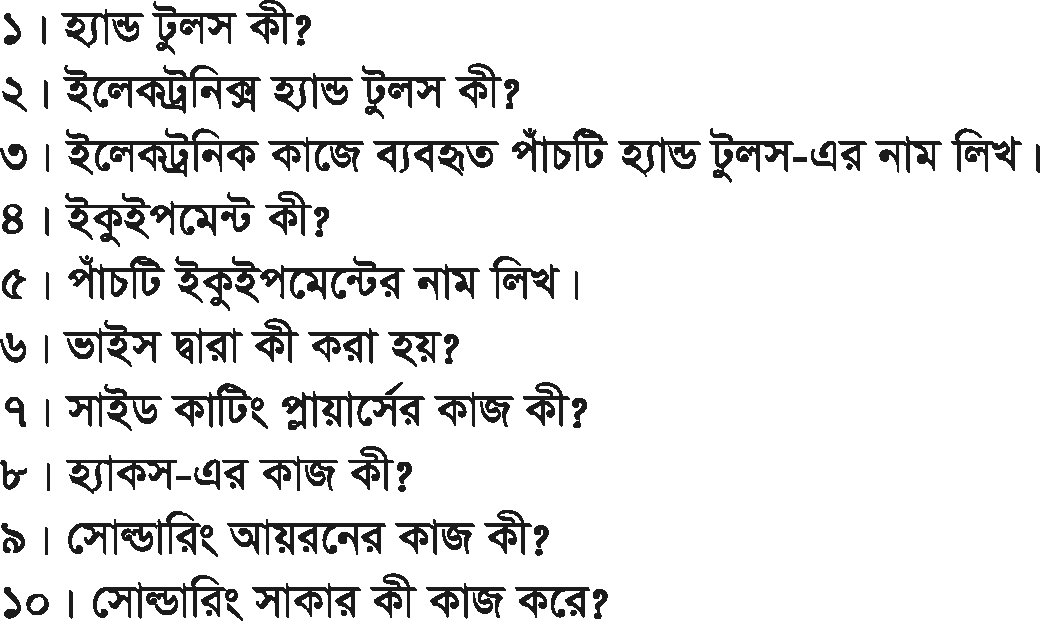 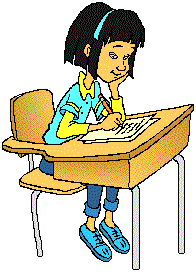 ‡gvt byiæj Bmjvg, wmwbqi BÝUªv±i, ivRkvnx gwnjv wUwUwm
ab¨ev`‡gvt byiæj Bmjvg
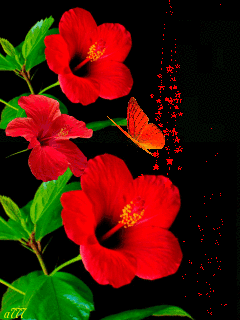